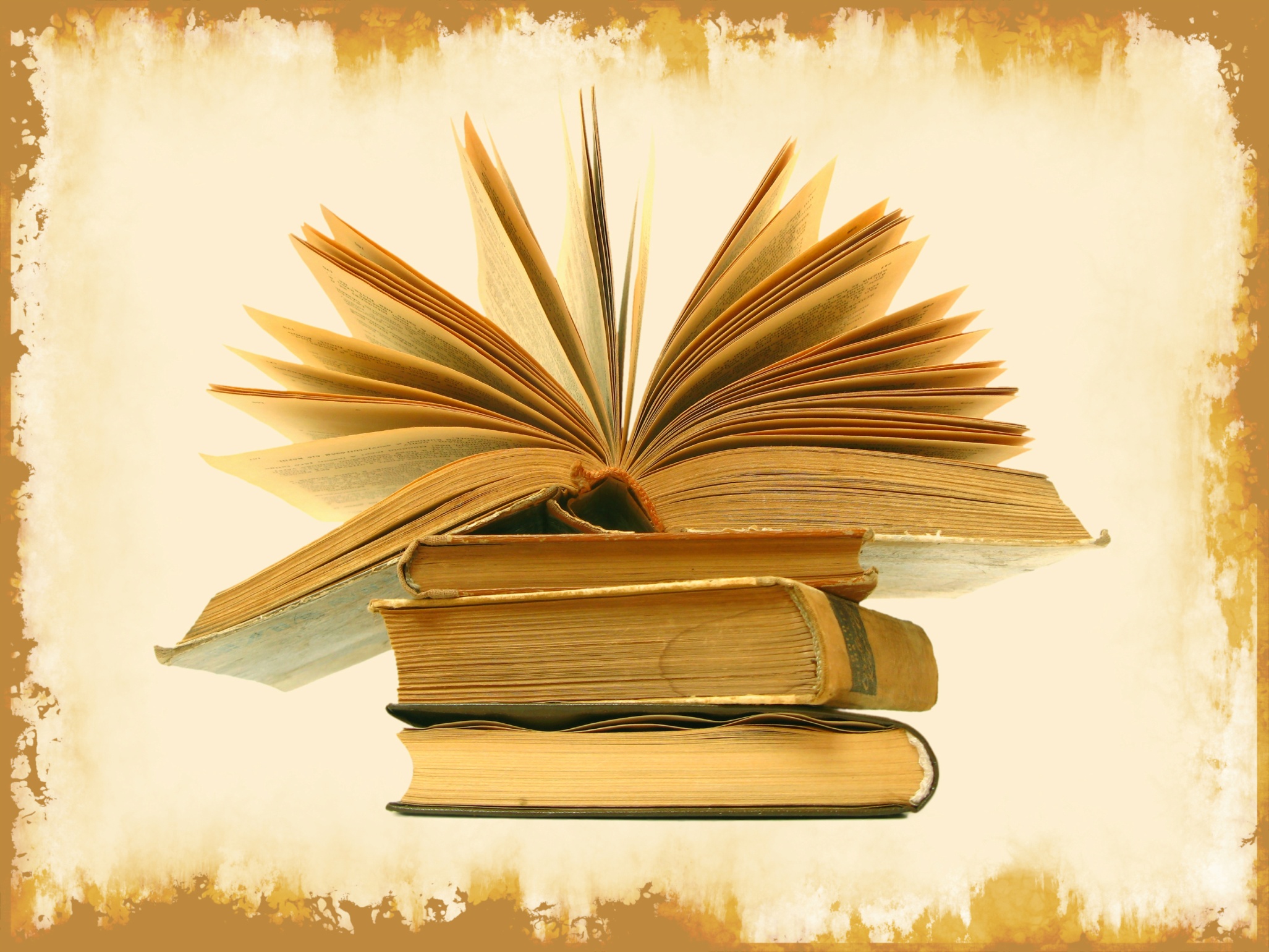 Итоговый тест по литературе
5 класс
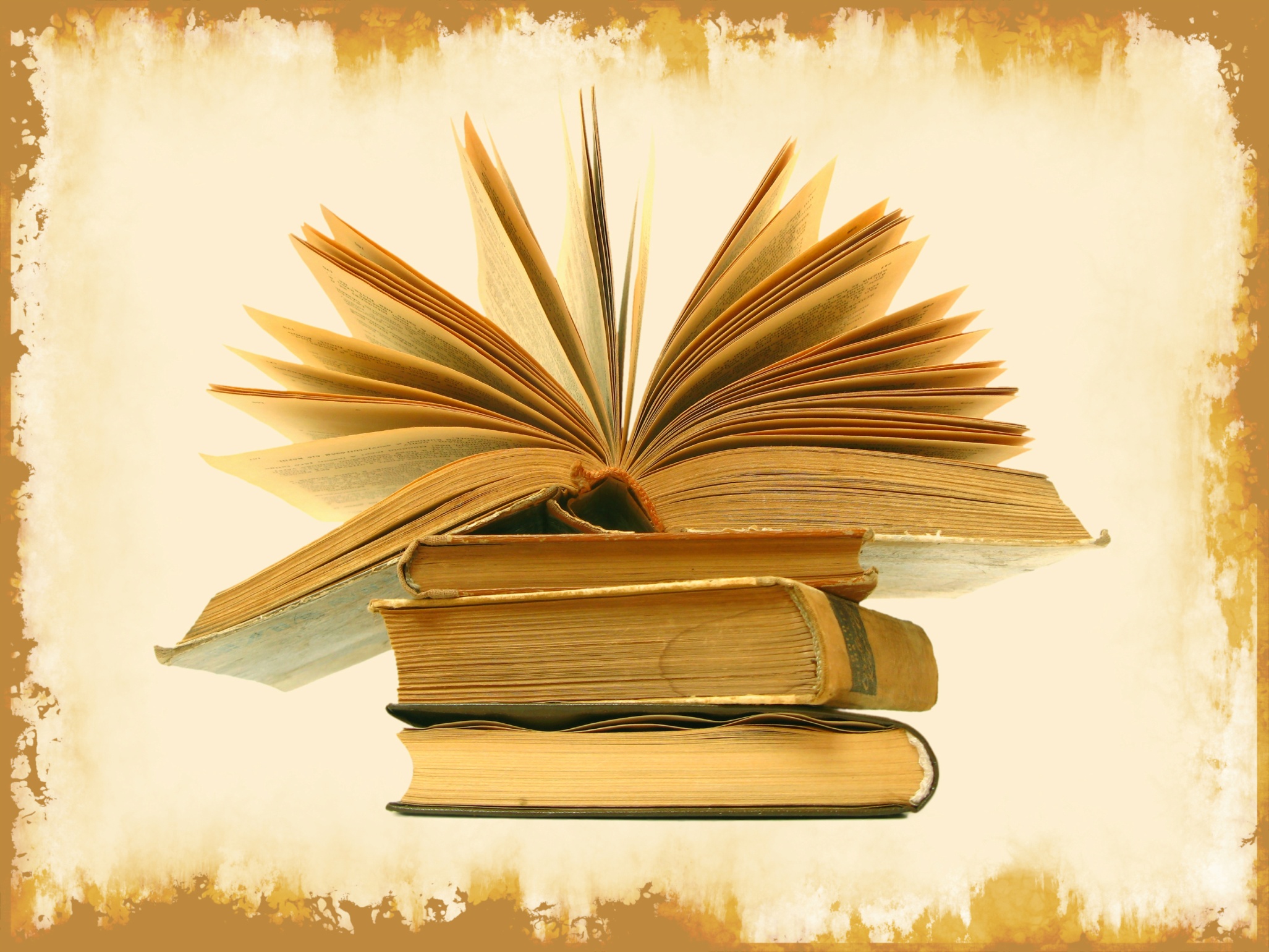 1. Соотнесите: 1-б,2-… и тд
1.
А) М.Ю. Лермонтов

Б) И.С. Тургенев

В) П.П. Бажов

Г) Н.В. Гоголь
2.
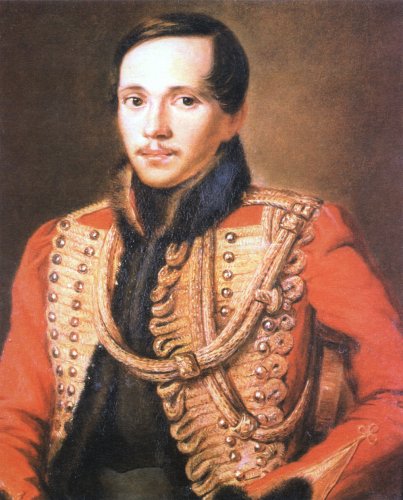 3.
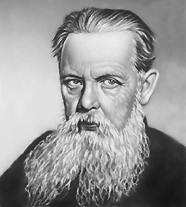 4.
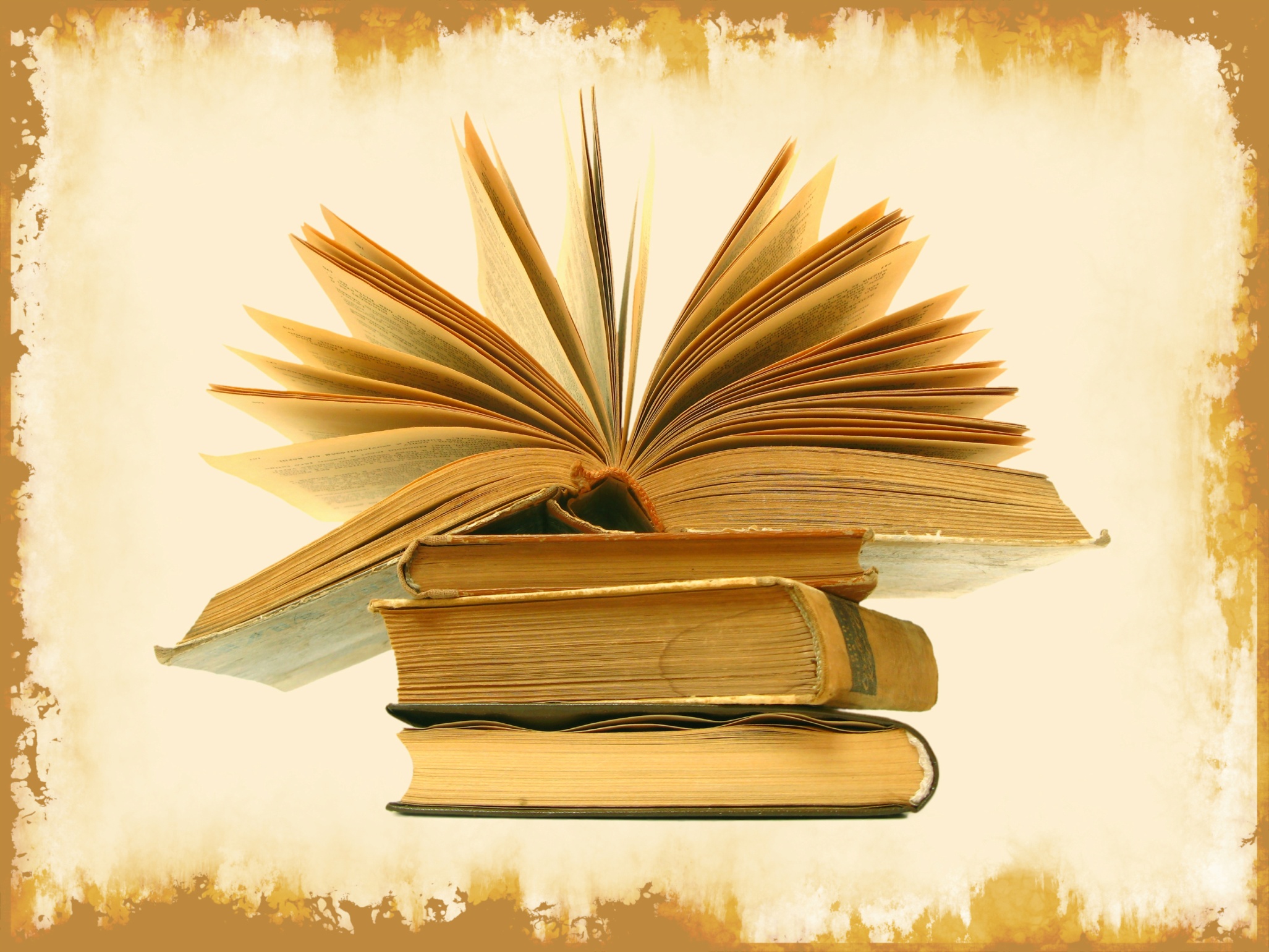 2. Соотнесите:
К.Г. Паустовский

А.П. Платонов

А.П. Чехов

И.С. Тургенев
А) Хирургия

Б) Никита

В) Муму

Г) Теплый хлеб
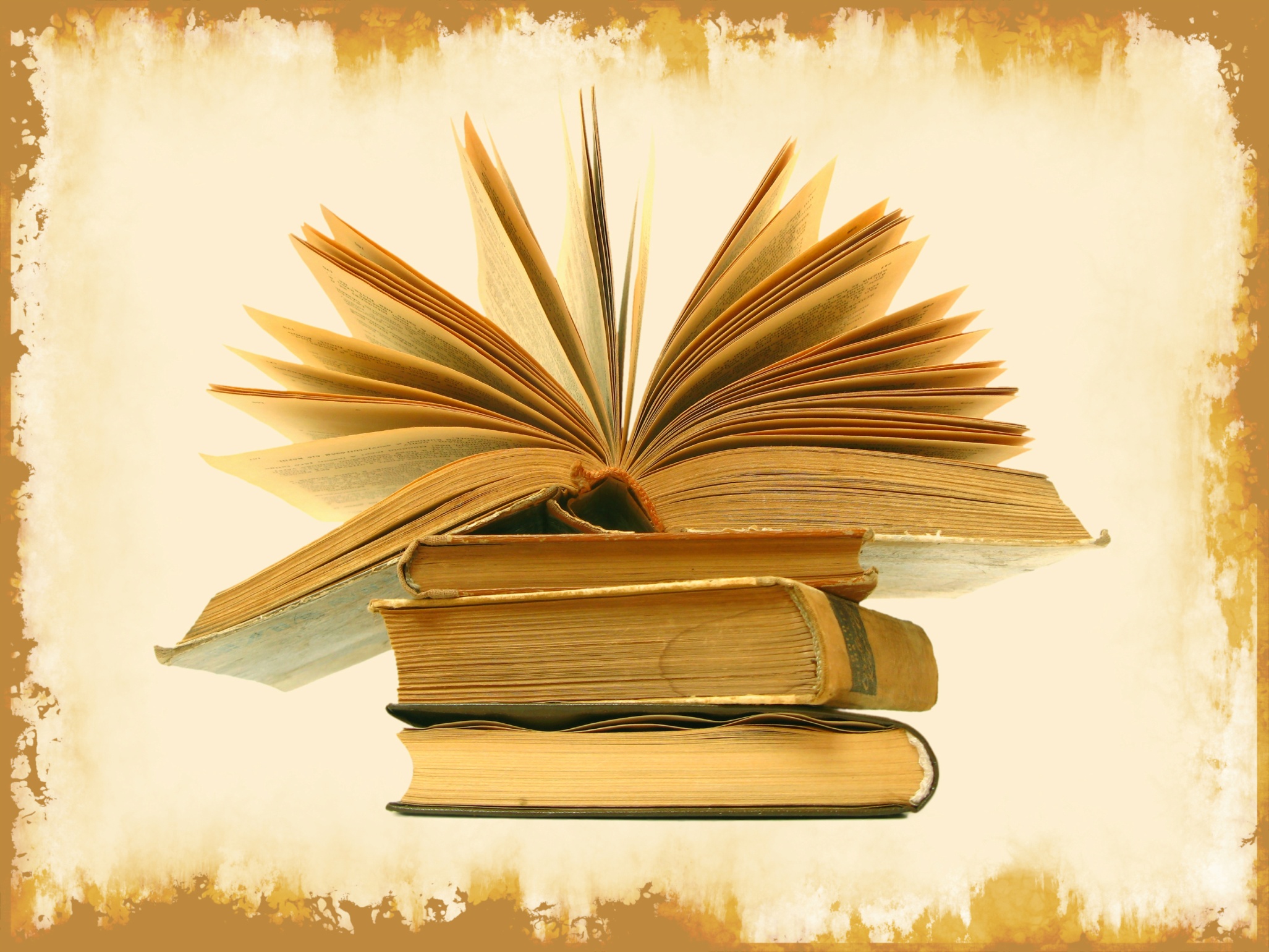 3. Определите, из какого произведения взят данный фрагмент.«Не могу же я писать и думать в одно и то же время».
а) П.П. Бажов «Медной горы Хозяйка»
б) С.Я. Маршак «Двенадцать месяцев»
в) В.М. Гаршин «Attalea princes»
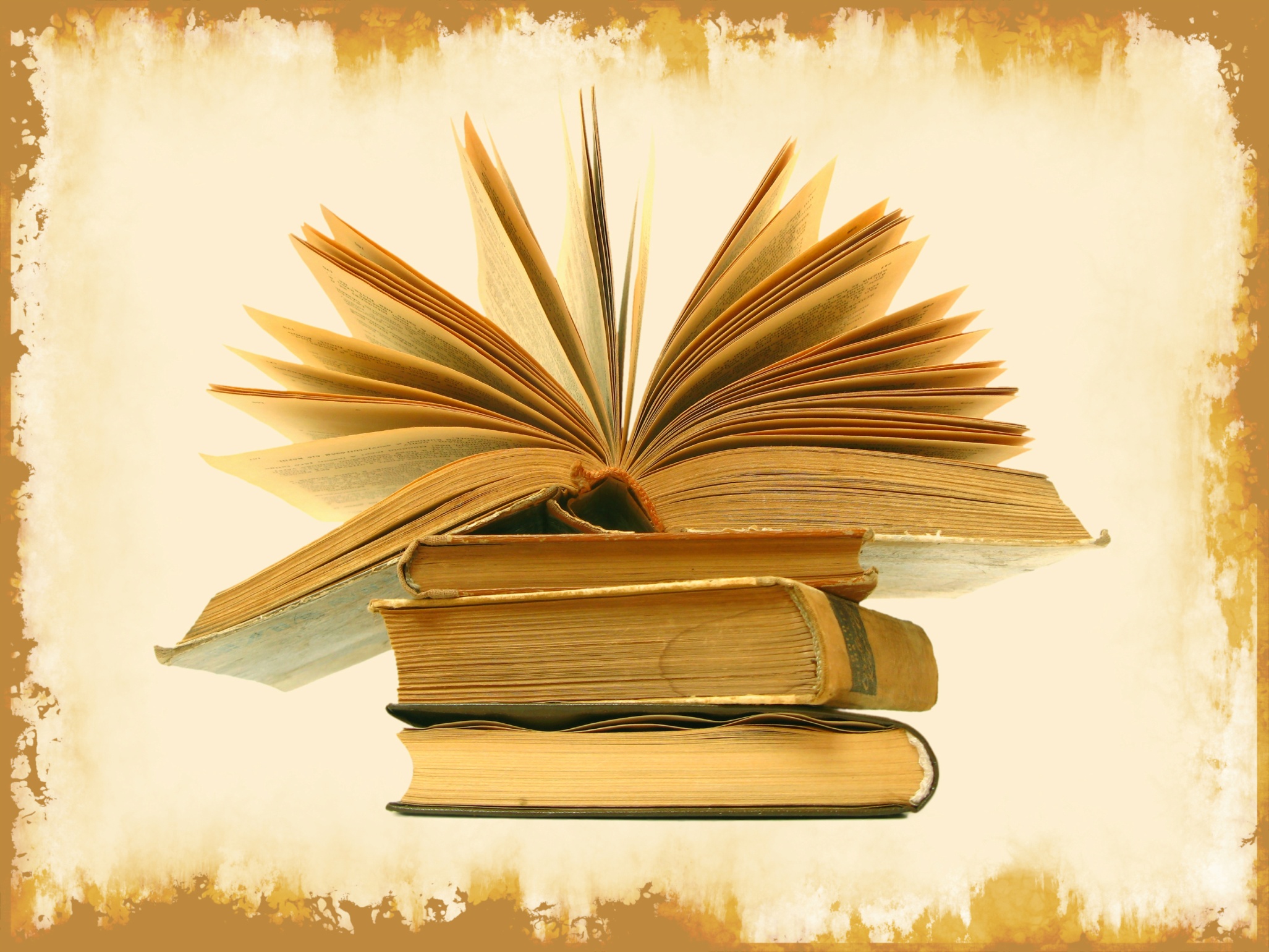 4.Определите, из какого произведения взят данный фрагмент.
«Под плетнёвую стену сарая уходили две земляные норы. Там тоже жили тайные жители. А кто они такие были? Может быть, змеи! Они выползут ночью, приползут в избу и ужалят мать во сне, и мать умрёт».

а) А.П. Платонов «Никита»
б) А. Погорельский «Чёрная курица, или Подземные жители»
в) П.П. Бажов «Медной горы Хозяйка»
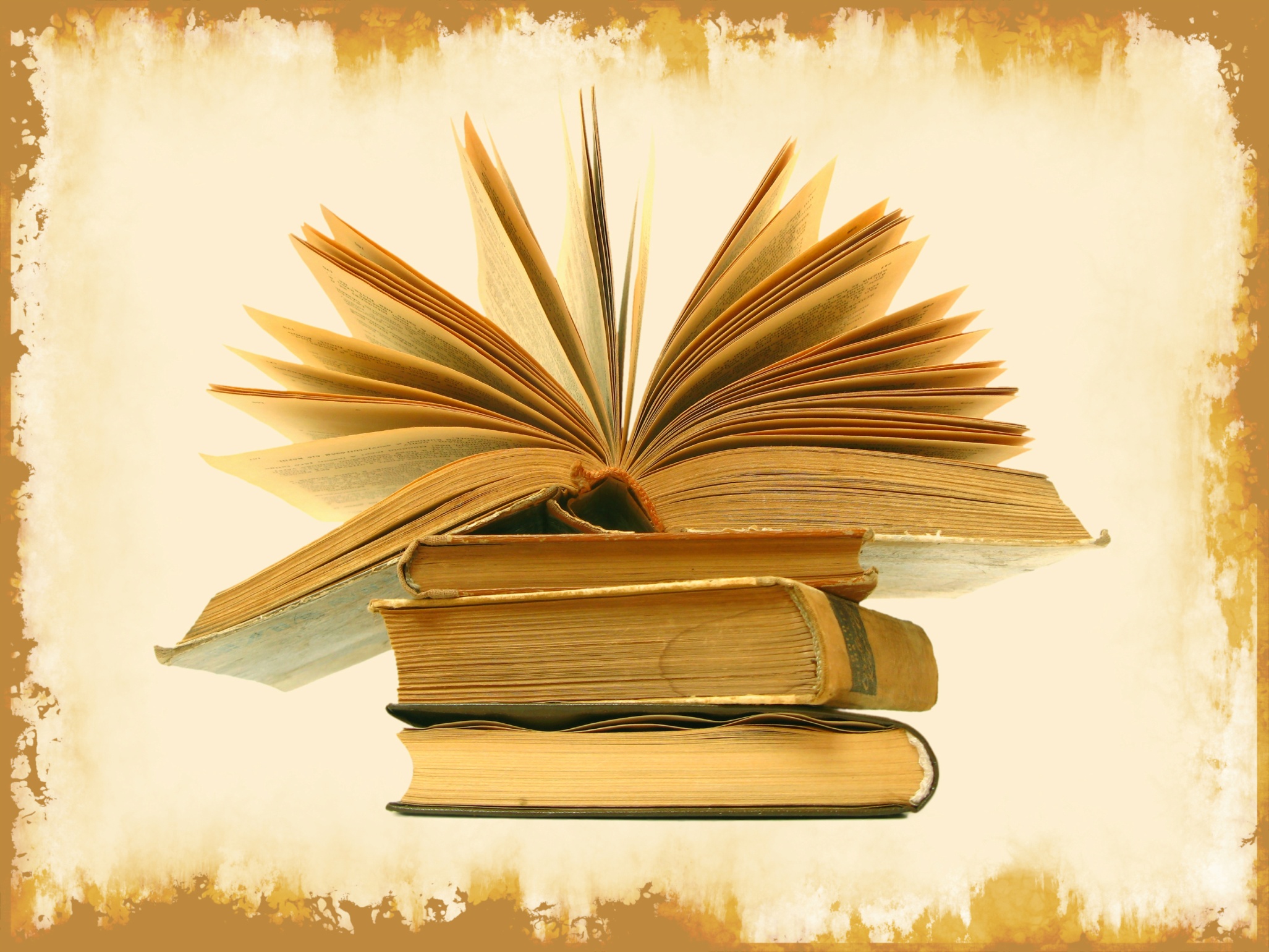 5. Определите, из какого произведения взят данный фрагмент.«Господин Египетский, Александр Иваныч, в Петербурге лет семь жил… образованность… один костюм рублей сто стоит… да и то не ругался… А ты что за пава такая? Ништо тебе, не околеешь!»
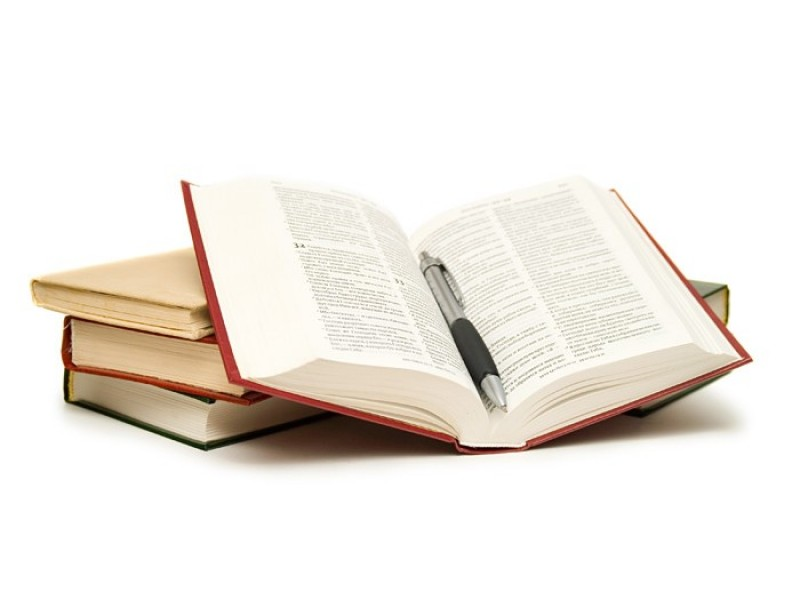 а) Н.В. Гоголь «Заколдованное место»
б) А.П. Чехов «Хирургия»
в) Л.Н. Толстой «Кавказский пленник»
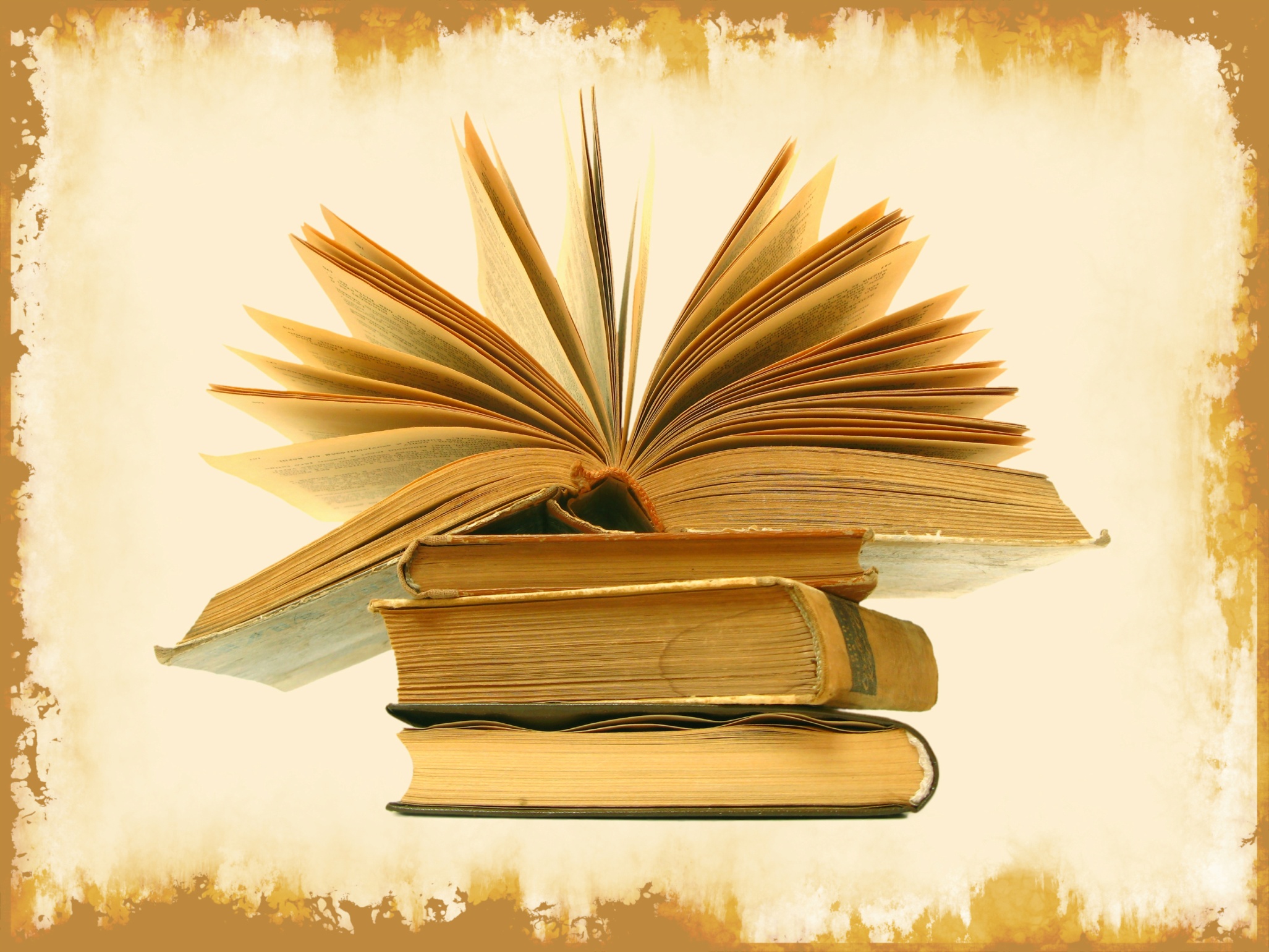 6. Героем какого произведения является Филька?
а) К.Г. Паустовский «Заячьи лапы»
б) А. Погорельский «Чёрная курица, или Подземные жители»
в) К.Г. Паустовский «Тёплый хлеб»
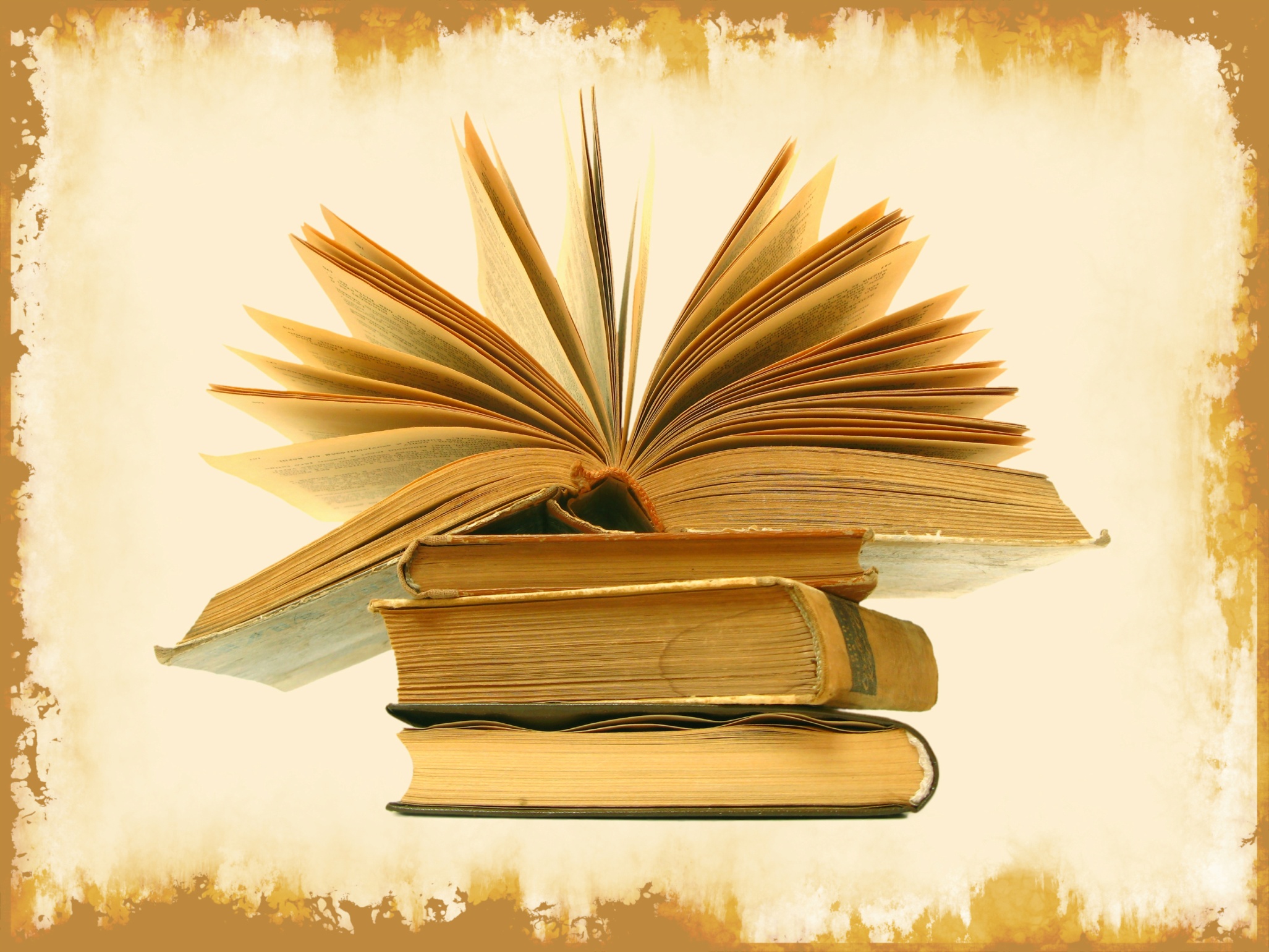 7. «Девка небольшого росту, из себя ладная и уж такое крутое колесо – на месте не посидит… Одним словом, артуть-девка». Героиня какого произведения?
а) П.П. Бажов «Медной горы Хозяйка»
б) Н.В. Гоголь «Заколдованное место»
в) А. Погорельский «Чёрная курица, или Подземные жители»
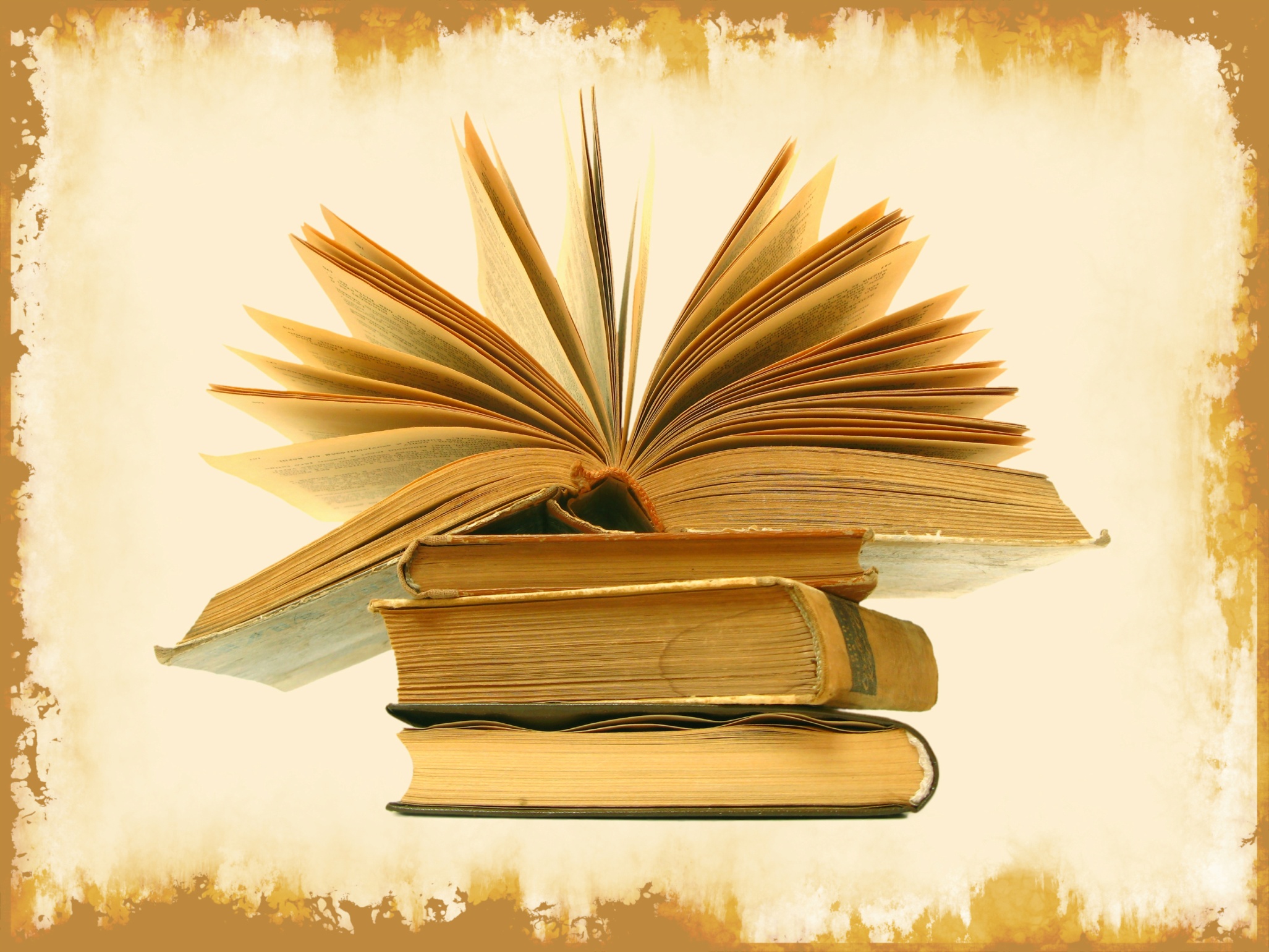 8. В какой сказке вам встречалось говорящее зеркальце?
а) В.А. Жуковский «Спящая царевна»
б) А.С. Пушкин «Сказка о мёртвой царевне и о семи богатырях»
в) «Царевна-лягушка»
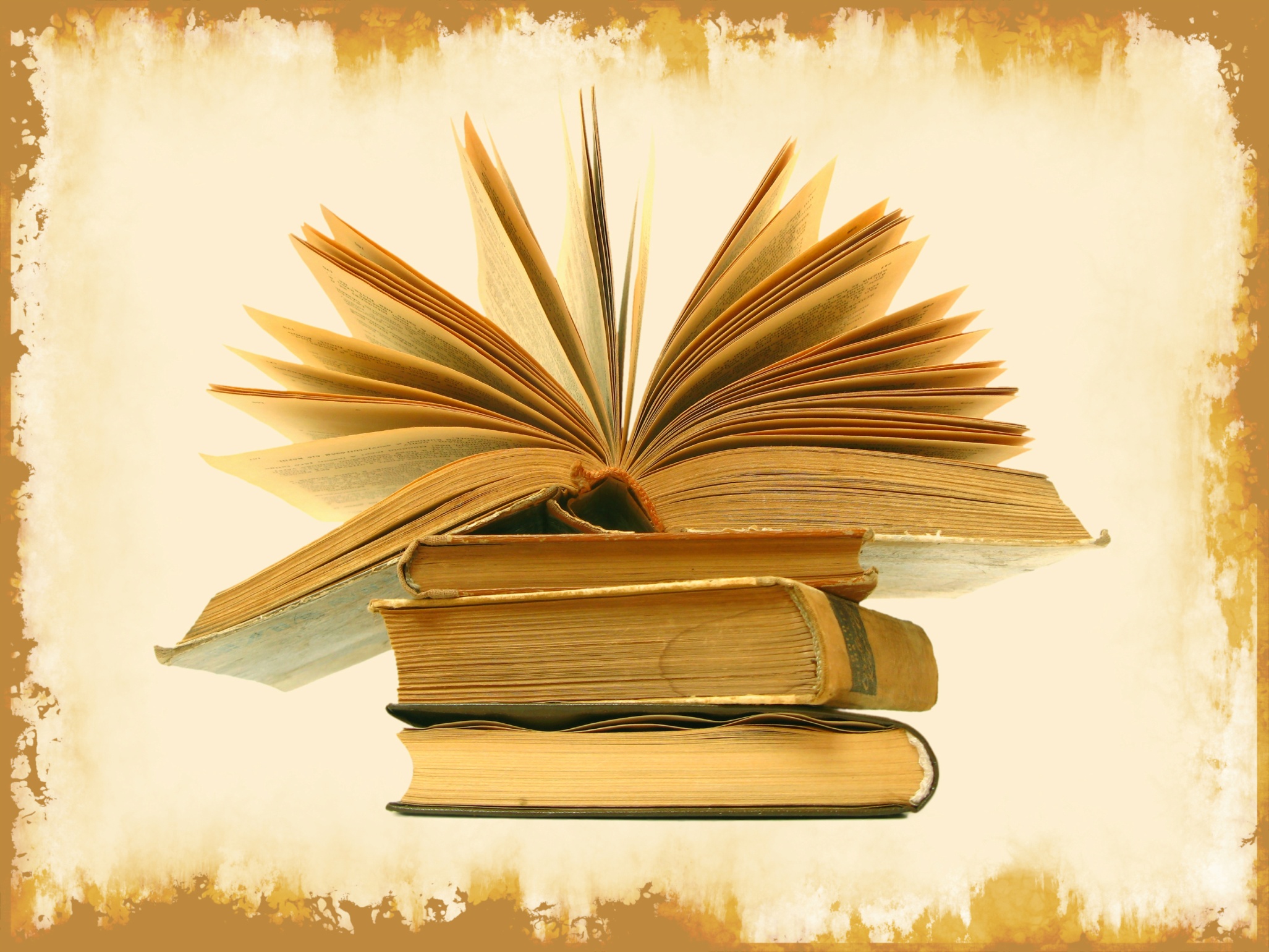 9. Назовите имя королевича из «Сказки о мёртвой царевне и о семи богатырях» А.С. Пушкина.
а) Ярослав
б) Елисей
в) Алексей
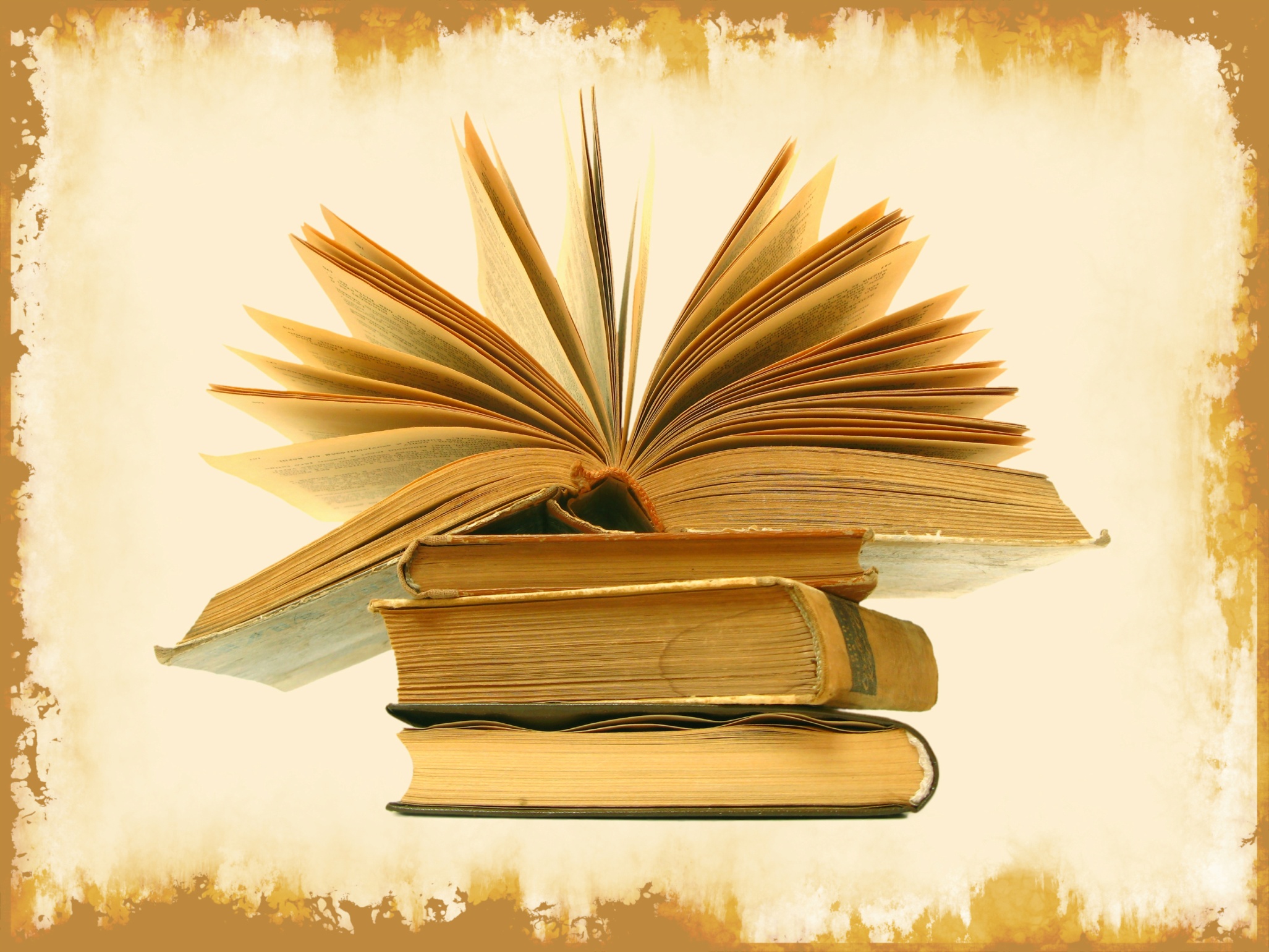 10. «Мальчик застыл. У него даже дух захватило – так красива, так широка была его родная река! А раньше она ему почему-то казалась обыкновенной и не очень приветливой». О какой реке идет речь?
А) Енисей
Б) Обь
В) Волга
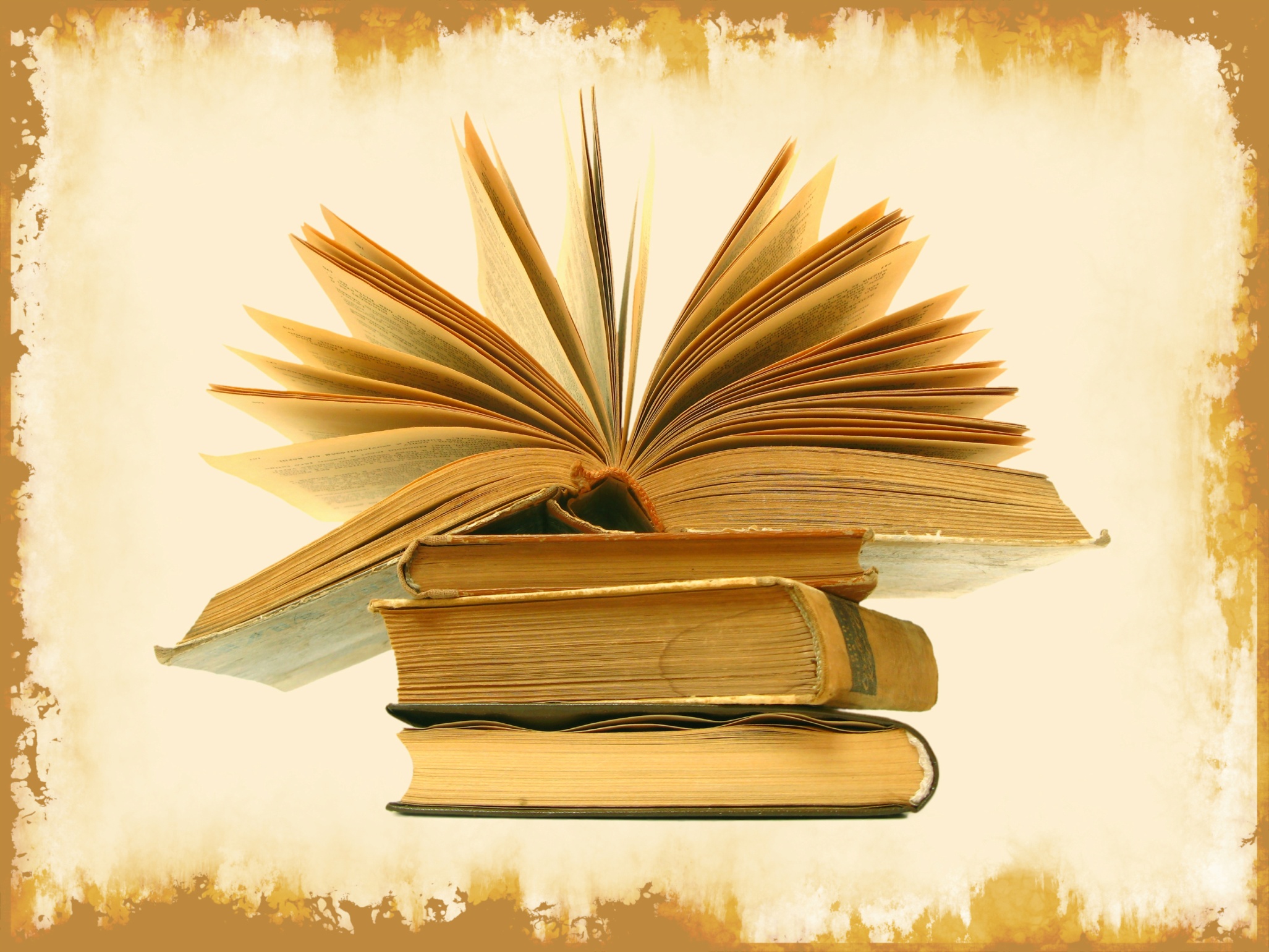 11. Поэт, который в 19 лет сбежал из дома и пешком дошёл из Архангельска до Москвы, чтобы учиться.
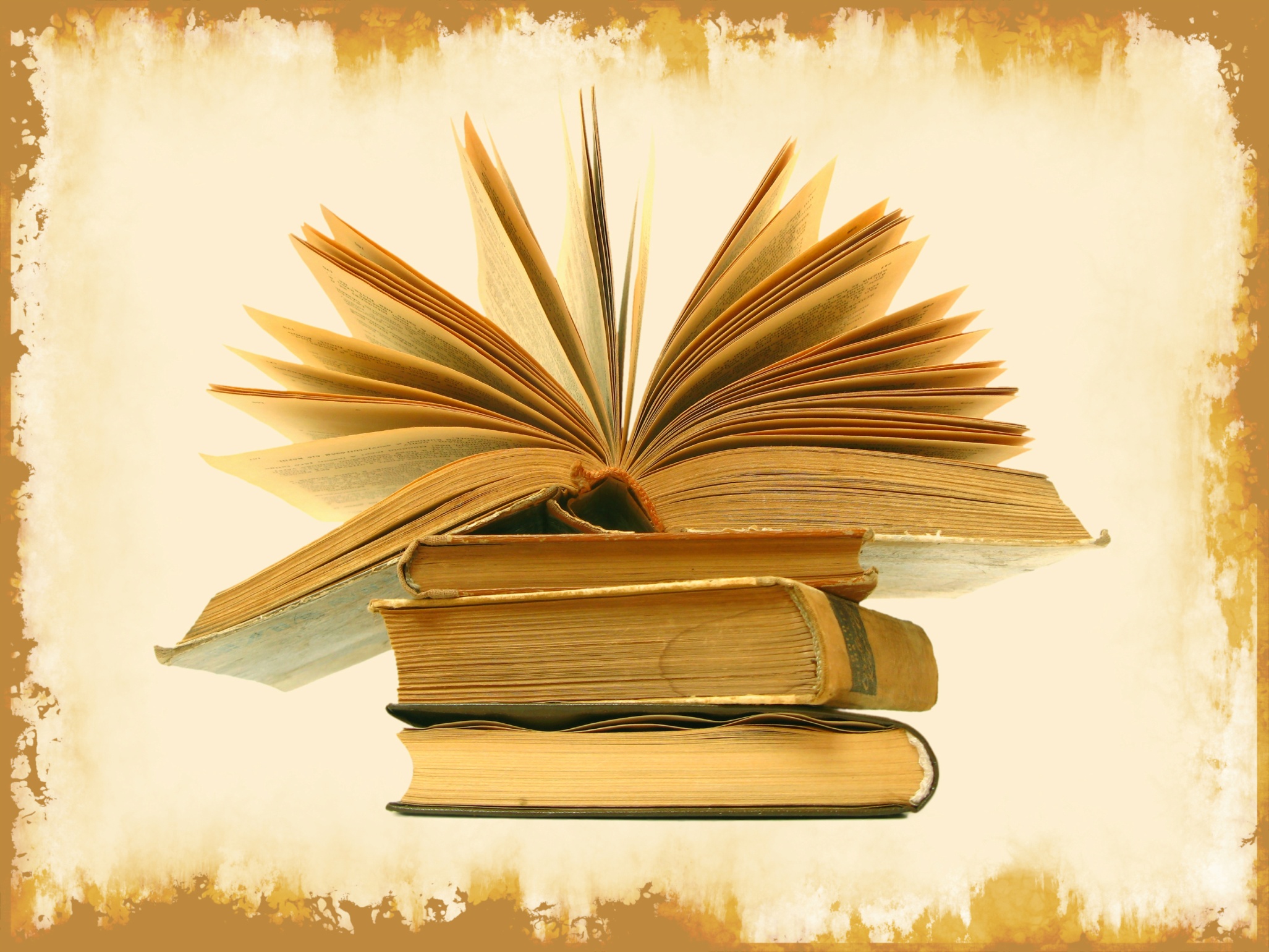 12.«Одарённый необычайной силой, он работал за четверых – дело спорилось в его руках, и весело было смотреть на него…» Назовите героя, произведение, автора
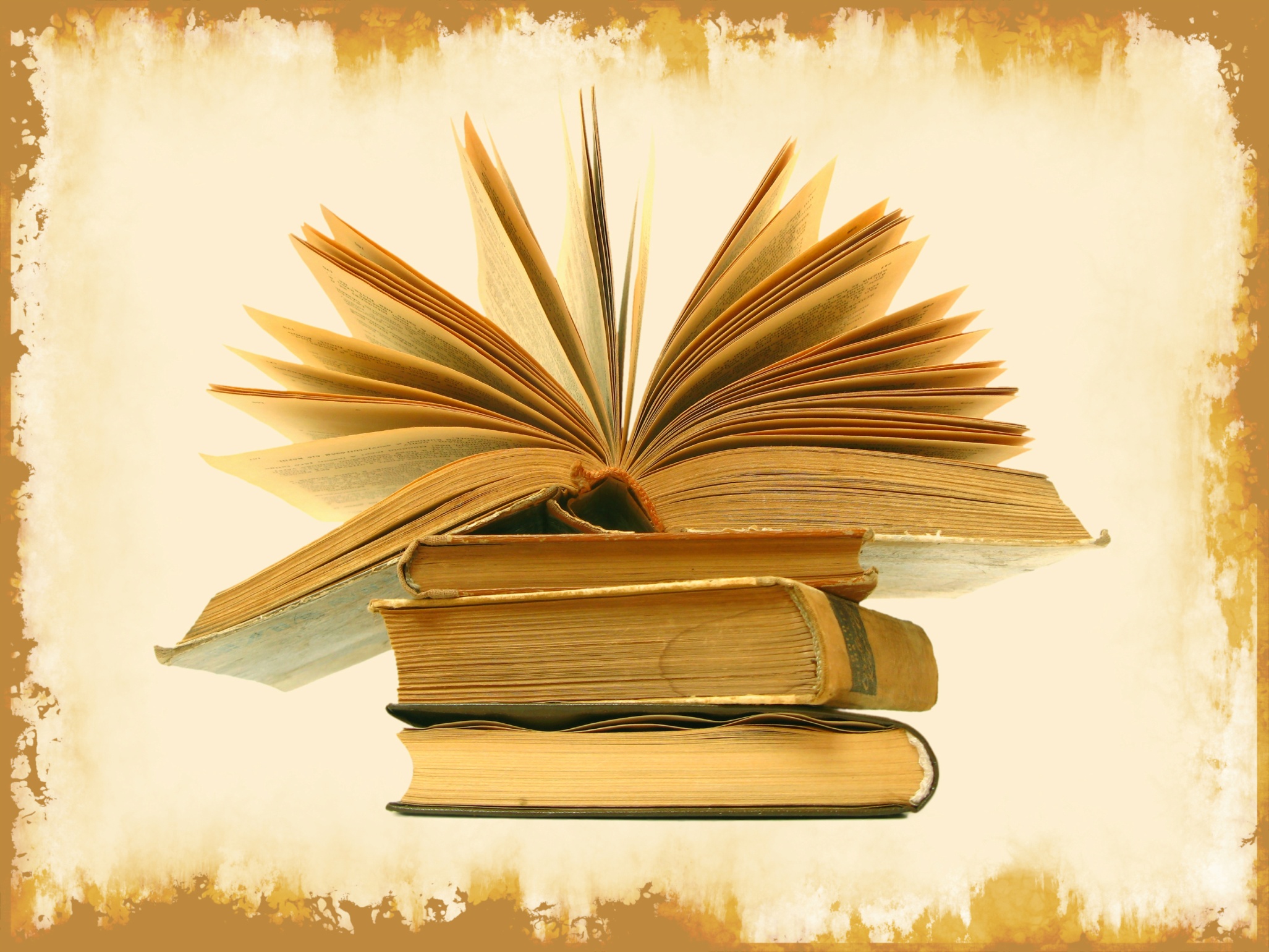 13. Искусство устного слова, создаваемое народом и бытующее в широких массах
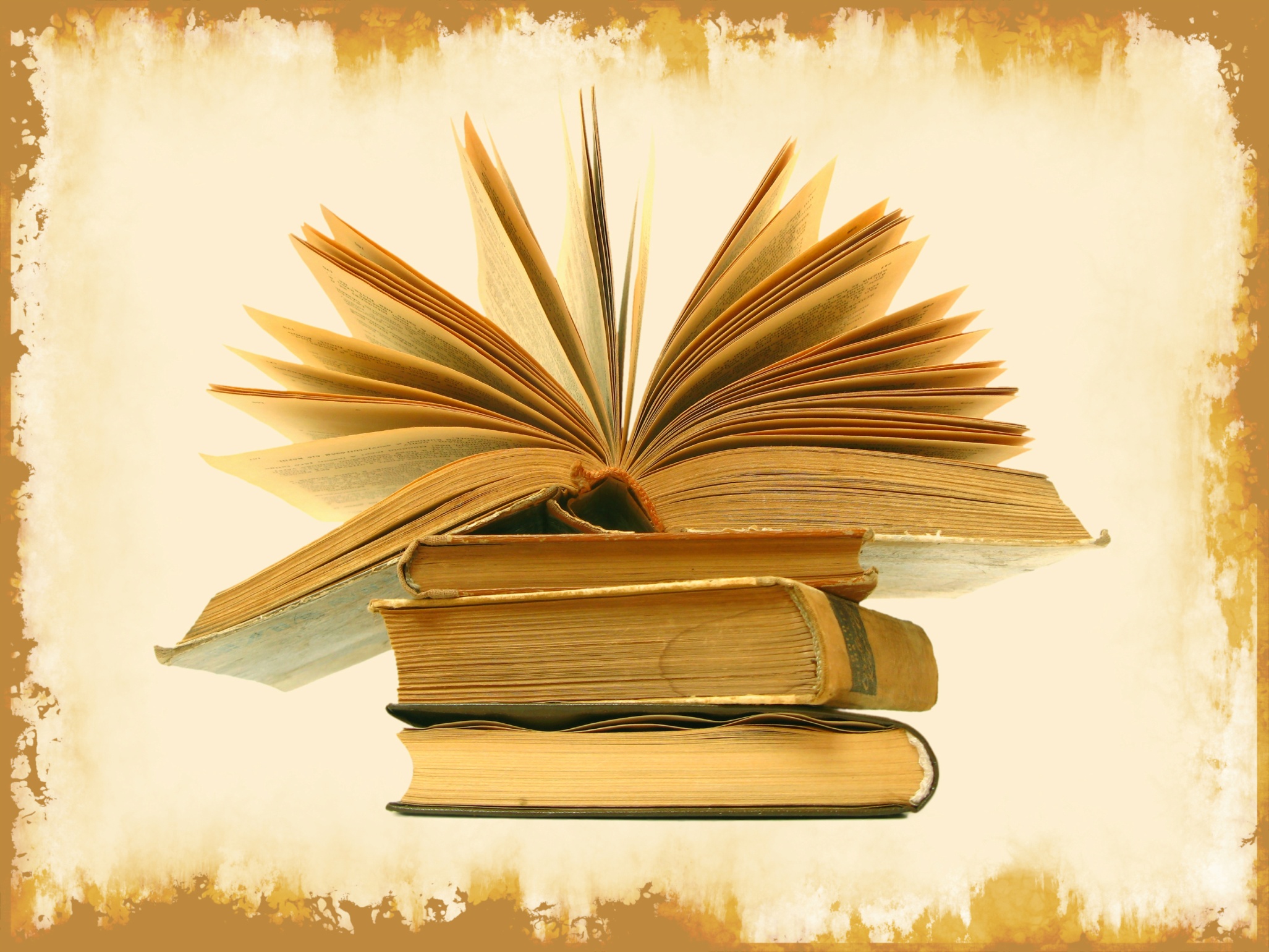 14. Ряд событий, описанных в художественном произведении, положенных в его основу
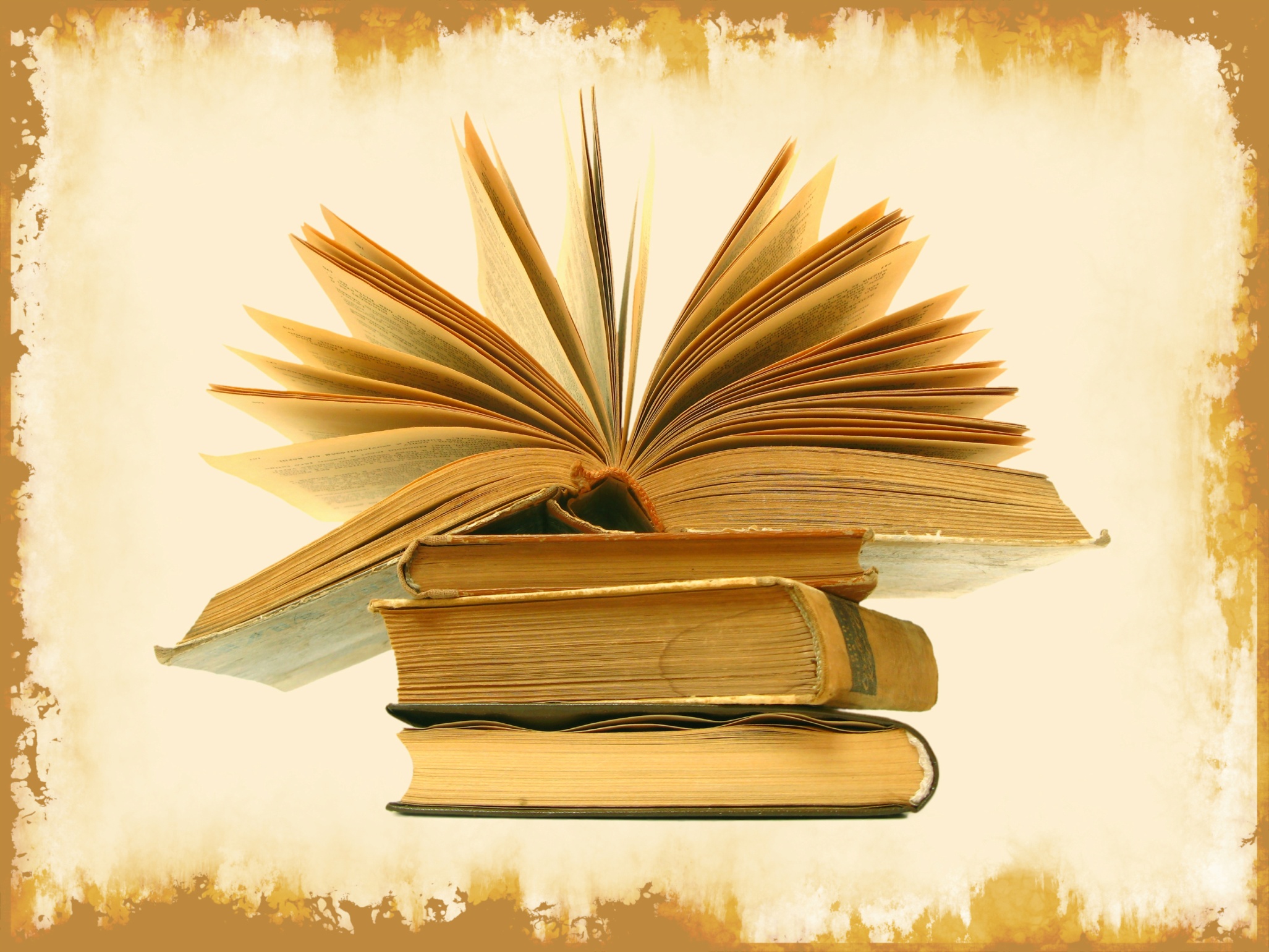 15. Изображение внешности героя в произведении
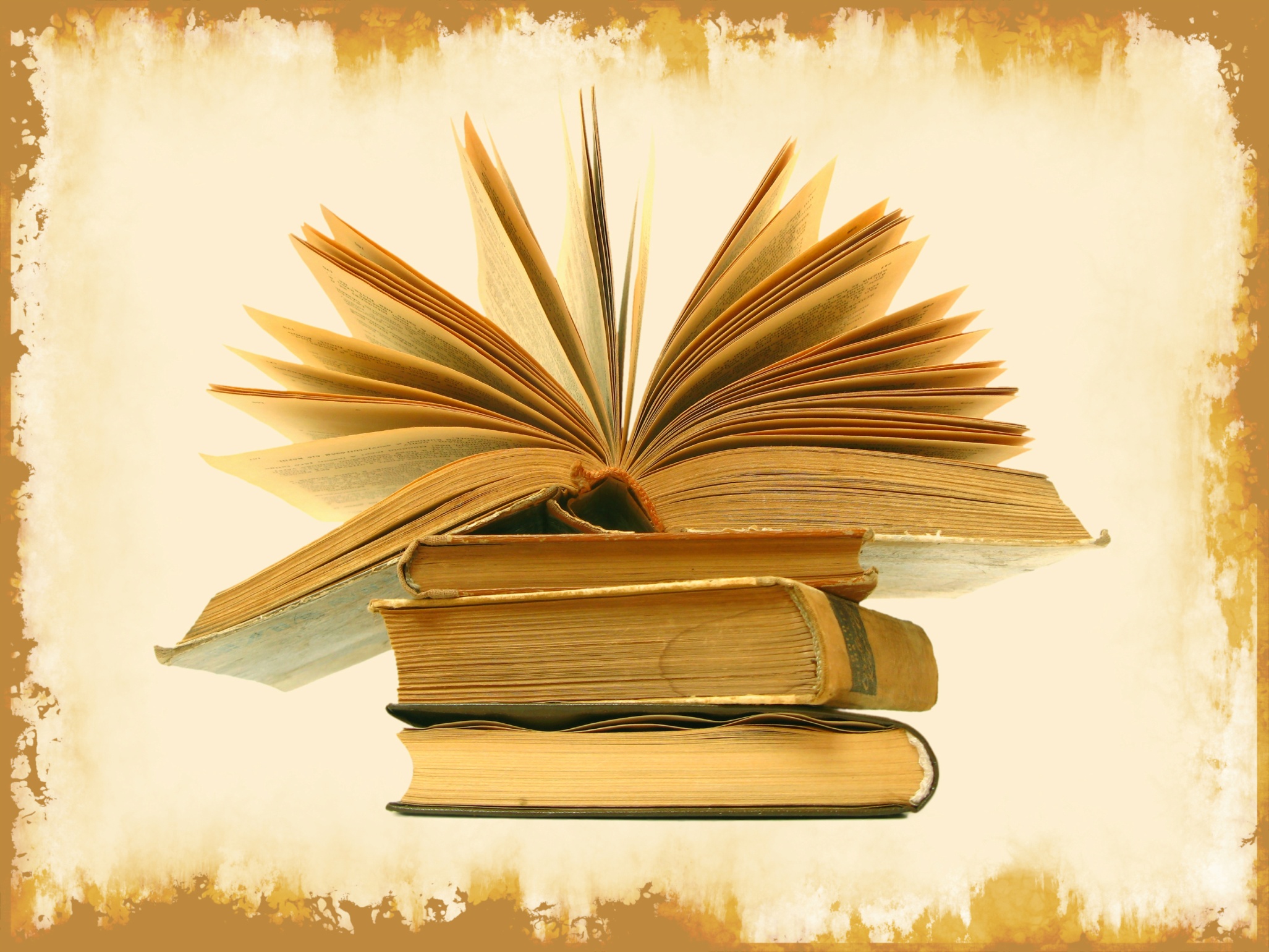 16. Чем отличается рассказ от повести? 
Сказ от сказки?
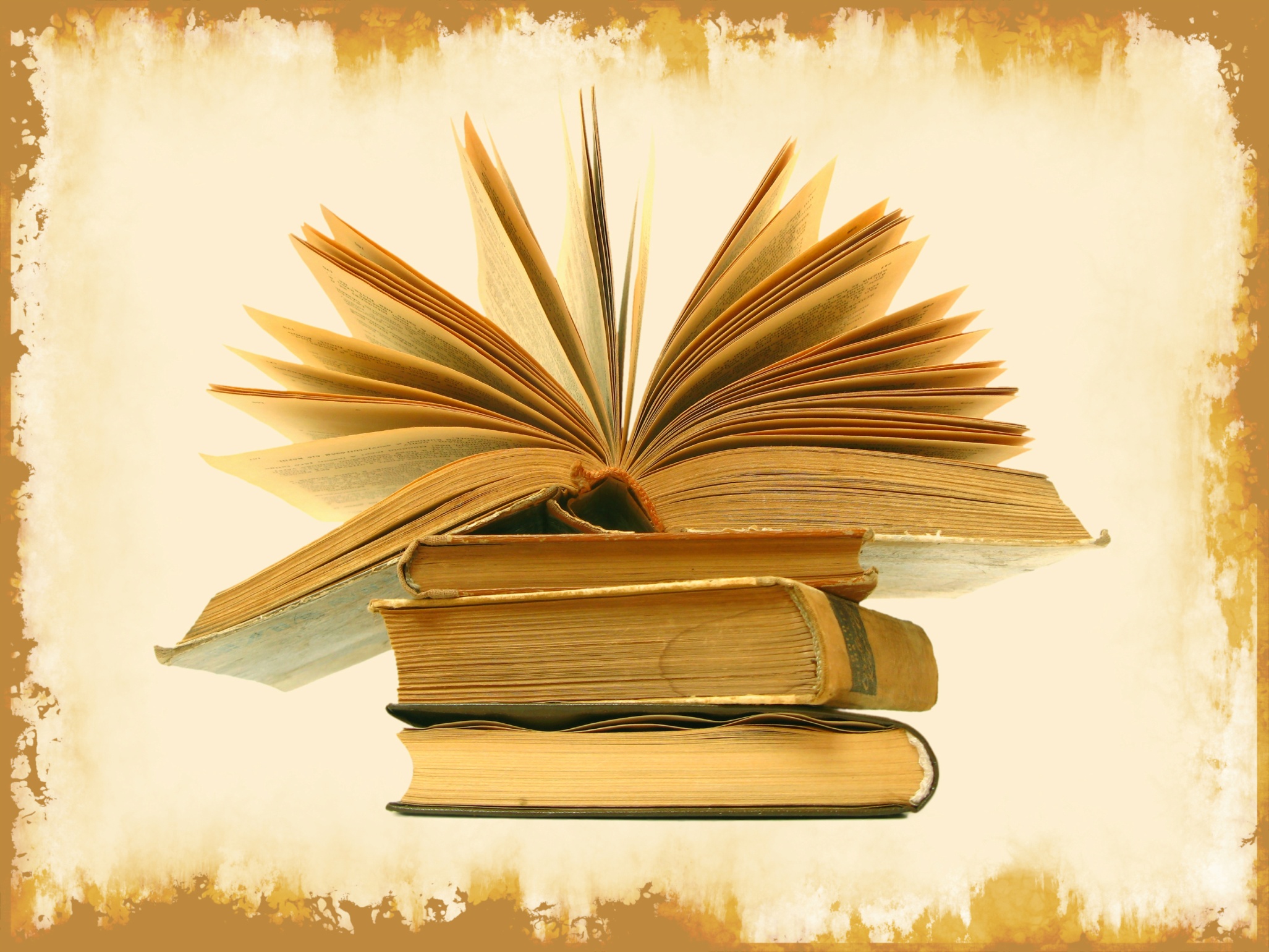 17. Какой герои какого произведения кажется вам самым интересным? Почему?
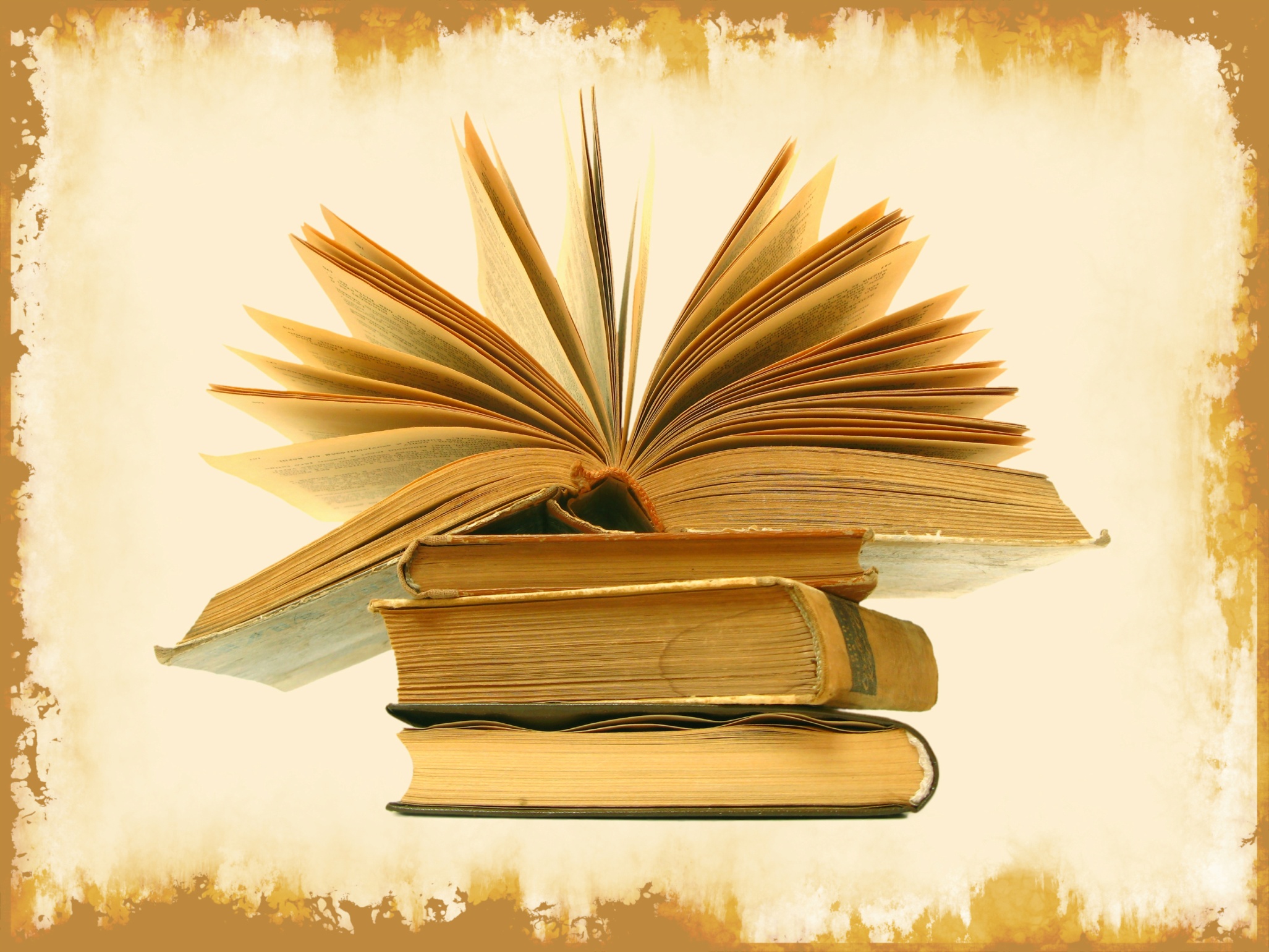